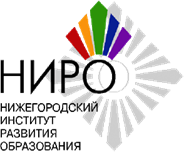 Проектирование деятельности воспитателя в соответствии с требованиями ФГОС ДО
Гурова Ольга Владимировна,
к.психол.н, доцент кафедры теории и методики дошкольного образования
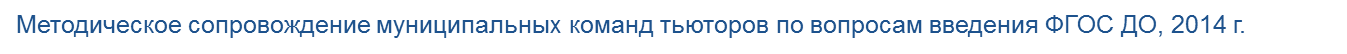 Рекомендации к написанию итоговой работы слушателей курсов:
Цель: 
Содействовать развитию у педагогов способности проектировать, реализовывать и рефлексировать образовательную деятельность в соответствии со стратегией модернизации дошкольного образования.
Методическое сопровождение муниципальных команд тьюторов по вопросам введения ФГОС ДО, 2014 г.
Виды работ:
Для старших воспитателей:
Проектирование системной работы с педагогами ДОО по одной из актуальных проблем ДОО в соответствии с ФГОС с учетом объективных потребностей ДОО (разработка проектов в логике технологической карты)
Для воспитателей:
Проектирование работы воспитателя с детьми по одной из актуальных проблем дошкольного образования 
1. Разработка перспективно-календарного плана  на  тему
2. Разработка фрагмента плана одного рабочего дня 
3. Разработка форм работы с детьми над какой-либо проблемой, актуальной для конкретной возрастной группы
4. Разработка системы непрерывных наблюдений за природными объектами в течение месяца (не менее 6 наблюдений) 
5. Разработка плана-конспекта проведения родительского собрания
6. Разработка плана работы с семьей в рамках темы, изучаемой с детьми 
по плану
7. и др.
Методическое сопровождение муниципальных команд тьюторов по вопросам введения ФГОС ДО, 2014 г.
Требования к составлению разработки:
- четко прописан целевой компонент
- продуманы способы мотивации участников (детей, родителей, педагогов) на предстоящую деятельность
- предусмотрен этап целеполагания,  участниками поставлена (принята) индивидуальная цель, направляющая их активность к достижению результата 
- представлены средства решения поставленных целей
- определены способы работы педагога с детьми в логике управления их деятельностью по достижению результата 
- указаны способы подведения итога и рефлексии образовательных достижений участников
Методическое сопровождение муниципальных команд тьюторов по вопросам введения ФГОС ДО, 2014 г.
Оформление итоговой работы
1. Табличная форма плана на тему
Наименование темы
Цели: (ценностное отношение, представления, понимание, представление, умения, владение способами)
Методическое сопровождение муниципальных команд тьюторов по вопросам введения ФГОС ДО, 2014 г.
2. Табличная форма плана на один день:
ФИО воспитателя, № ДОО, возрастная группа
Тема, в камках которой написан план
Методическое сопровождение муниципальных команд тьюторов по вопросам введения ФГОС ДО, 2014 г.
3. Система работы с детьми над проблемой в Формы работы с детьми над проблемой  (указать)
Проблема: например, конфликты между детьми
Цель общая: освоение способов бесконфликтного  решения  вопросов 
В проектировании разных форм работы установить связь между целеполаганием в каждой форме, когда одна связана с другой.  
Форма работы: Перечень возможных форм работы: например,  Проблемная ситуация, Рассматривание иллюстрации, Беседа чтение рассказа, анализ выражение (пословицы), просмотр м/ фильма, упражнение и т.п.)
Цель:  (по каждой форме)
Усложненный вариант: возможно прописать средства и способы работы с детьми, высвечивая взаимосвязь между формами.
Методическое сопровождение муниципальных команд тьюторов по вопросам введения ФГОС ДО, 2014 г.
4. Система непрерывных наблюдений за природными объектами в течение месяца (не менее 6 наблюдений) 
1. Форма работы: Наблюдение, рассматривание, обследование и т.п. 
Цель: ознакомление (представление, понимание, умение взаимодействовать, способность творчески решать проблему и т.п.)
2. Форма работы:
Цель: 
3. Форма работы:
Цель: 
И т.п.
Методическое сопровождение муниципальных команд тьюторов по вопросам введения ФГОС ДО, 2014 г.
5. План-конспект проведения родительского собрания
Форма родительского собрания: Беседа, решение практических ситуаций, конференция, деловая игра,  семинар и т.п.
Цель: 
Структура:
Методическое сопровождение муниципальных команд тьюторов по вопросам введения ФГОС ДО, 2014 г.
6. Разработка плана работы с семьей в рамках темы, изучаемой с детьми согласно перспективно-календарного плана
Методическое сопровождение муниципальных команд тьюторов по вопросам введения ФГОС ДО, 2014 г.
Контактная информация:

603122, г.Нижний Новгород, ул.Ванеева, 203
Кафедра  теории  и методики  дошкольного   образования
E-mail: ktmdo@ yandex.ru
Телефон: (831) 417-58-89